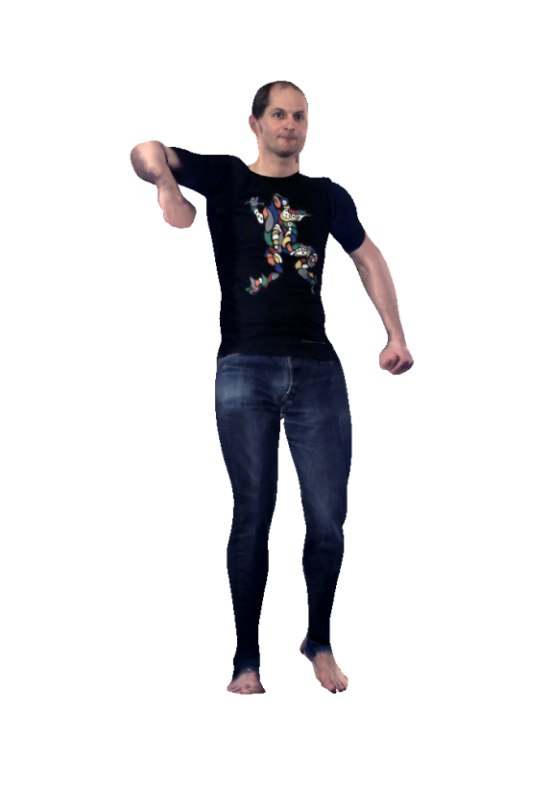 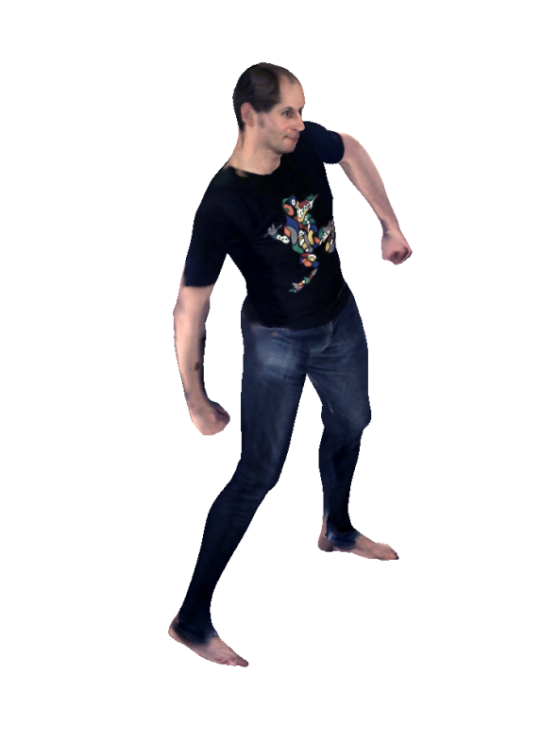 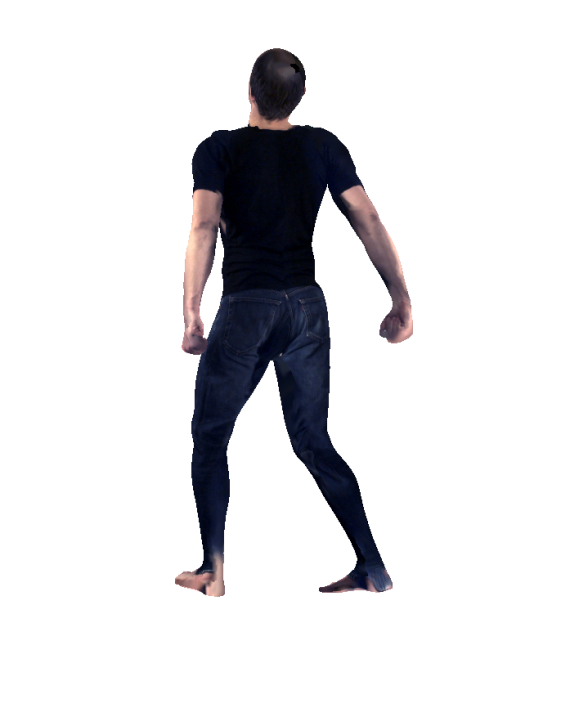 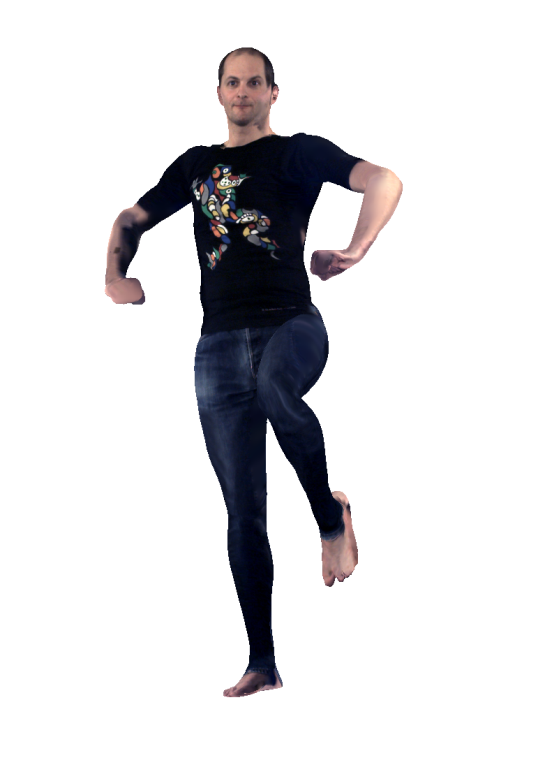 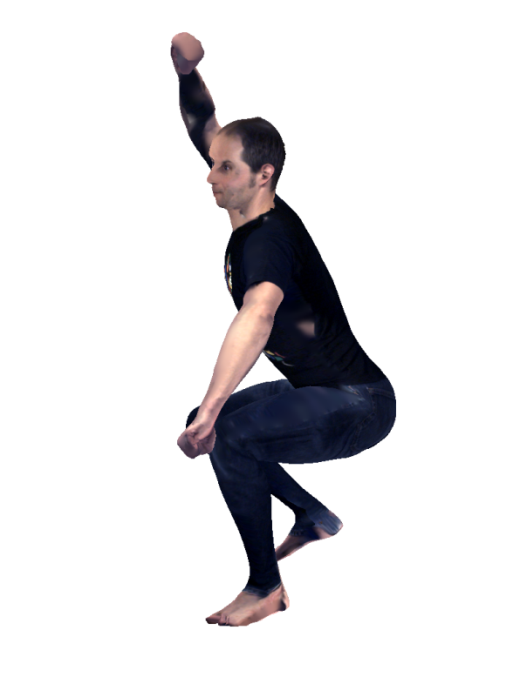 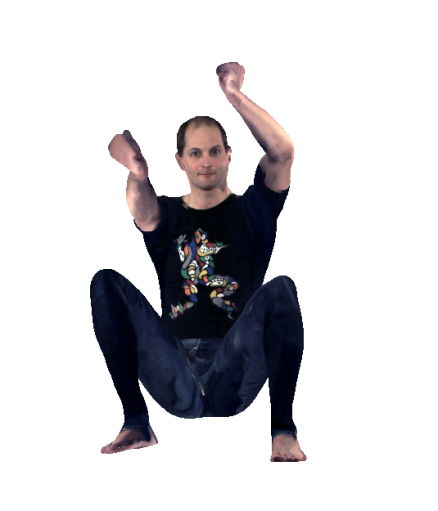 Real-Time Avatar Animation with dynamic Face Texturing
P. Fechteler, W. Paier, P. Eisert
IEEE ICIP 2016
26. September 2016
2
Motivation
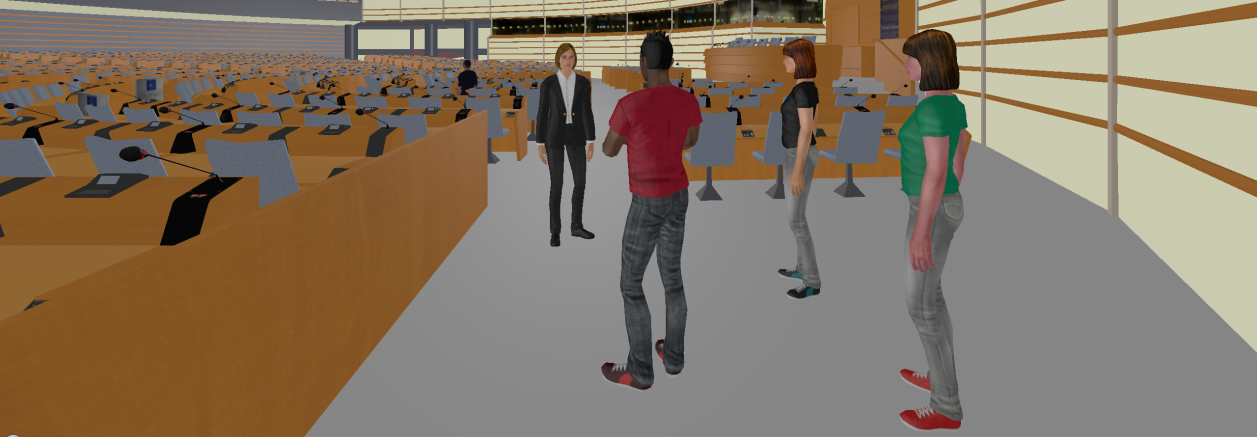 Light-weight parametrizationfor photo-realistic 3D human representation

Ability to animate to allow autonomous behaviour of avatars

On-the-fly capturing and extraction of control parameters
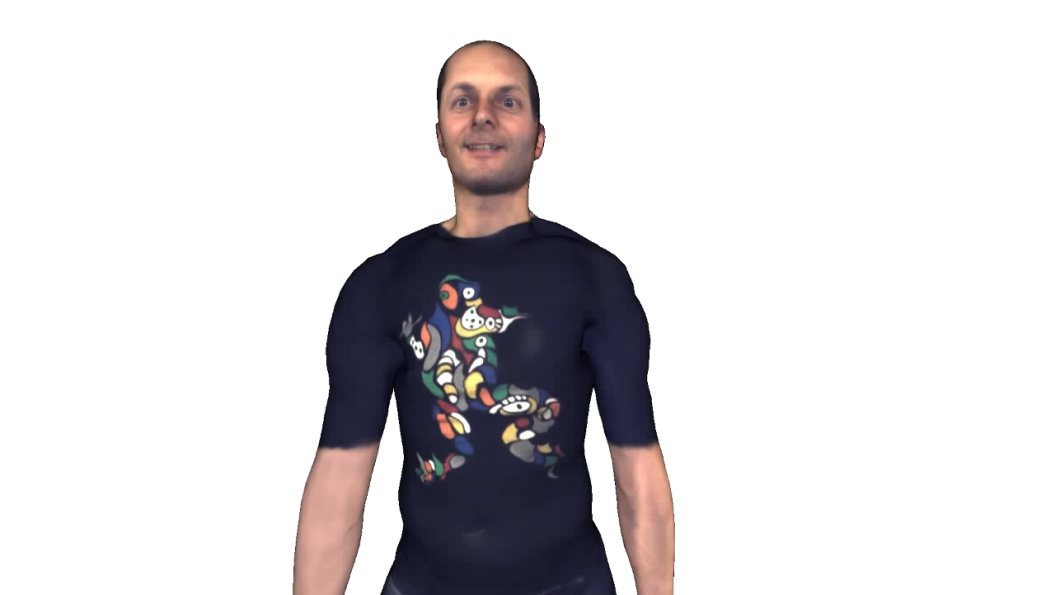 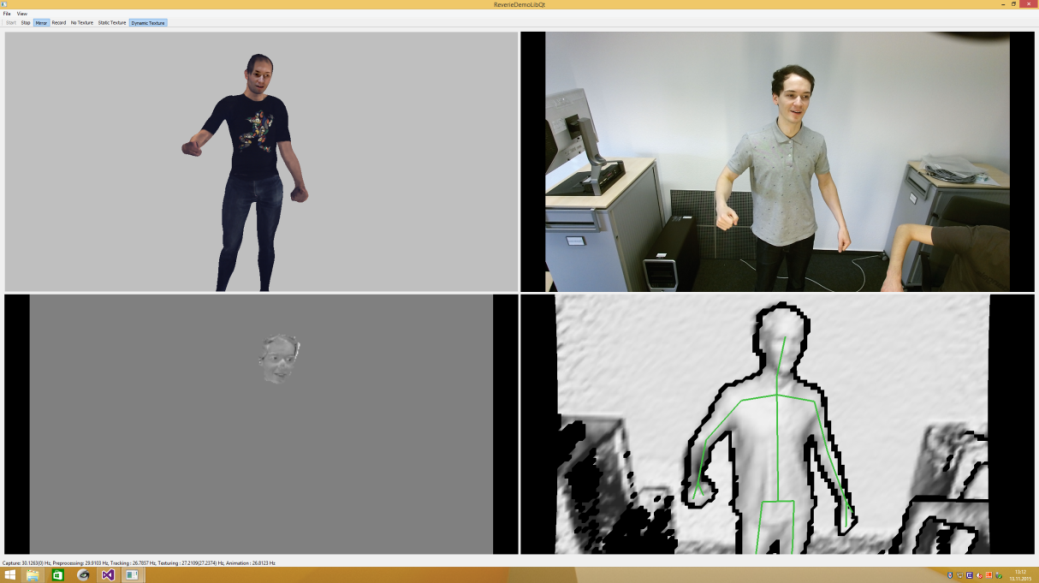 3
Motivation
Capture & animation
Robust, realtime
No complex capture setup (1xRGBD stream)
Compact representation (transmission, animation)
Purely geometry based -> usually difficult (1 view, low resolution)

Dynamic face textures
No deformation tracking (difficult in low resolution)
Rigid motion tracking (global head pose adjustment)
Lightweight and realistic alternative

Full body template model
Robust
Plausible geometry (even in occluded areas)
Compact representation (skel. animation)
4
Our approach
Combination of Image-Based Rendering and Computer Grahphics techniques
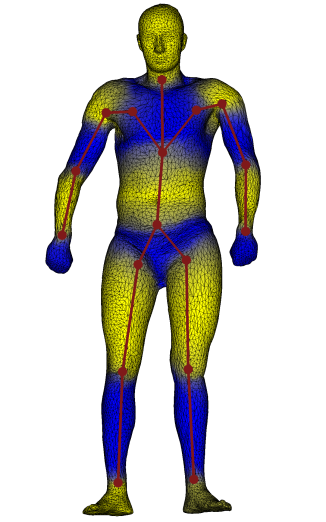 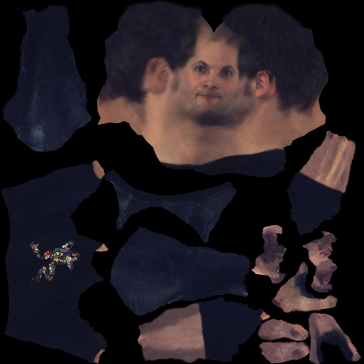 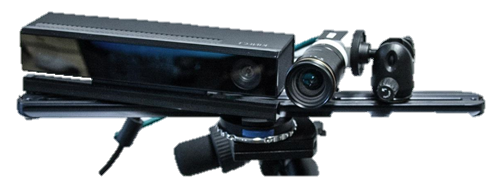 capturedvideo texture
geometricshape model
animiatedresult
5
Scope of this Paper
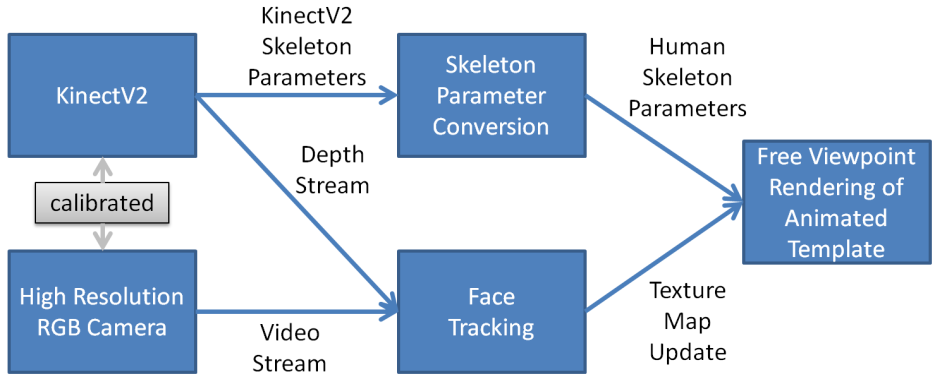 Preliminaries
System Setup
Pre-Processing
System Overview
Articulated Geometry
Articulated Template Model
Objective Function for Tracking and its Minimization
Template Fitting Results
Realtime Dynamic Texturing
Face Tracking
Dynamic Textures
Experimental Results + Conclusion
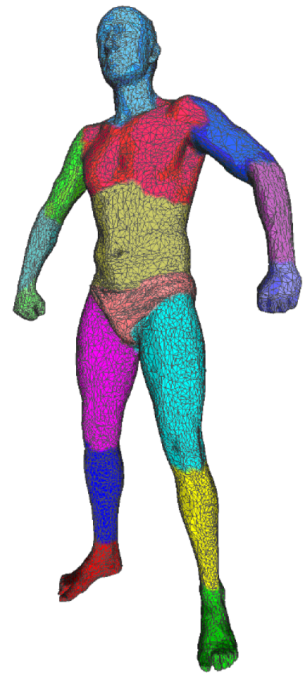 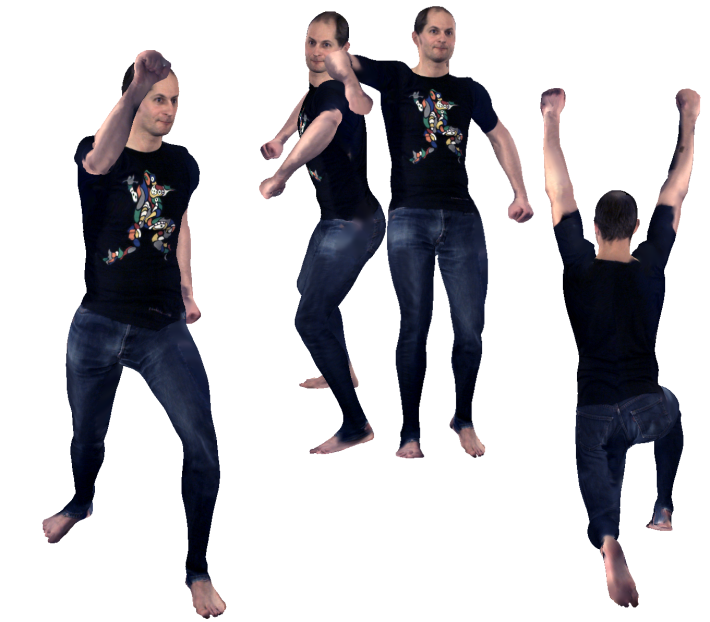 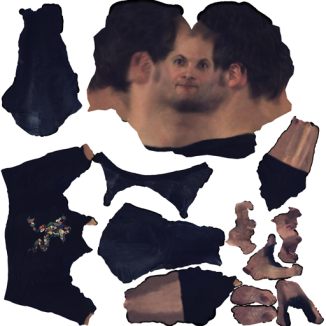 6
Scope of this Paper
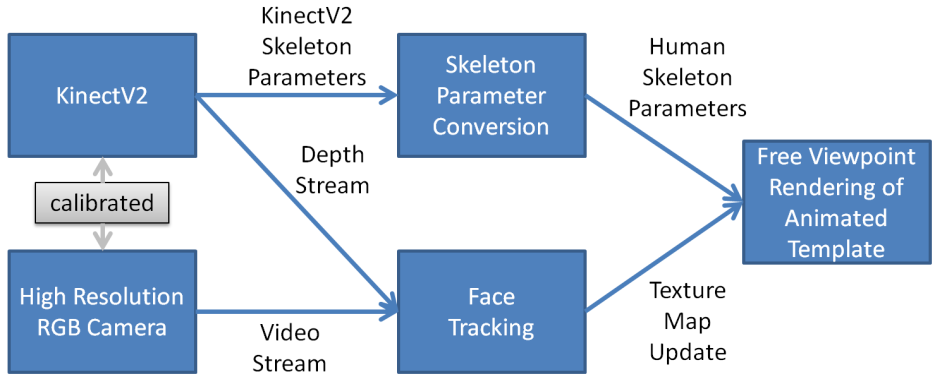 Preliminaries
System Setup
Pre-Processing
System Overview
Articulated Geometry
Articulated Template Model
Objective Function for Tracking and its Minimization
Template Fitting Results
Realtime Dynamic Texturing
Face Tracking
Dynamic Textures
Experimental Results + Conclusion
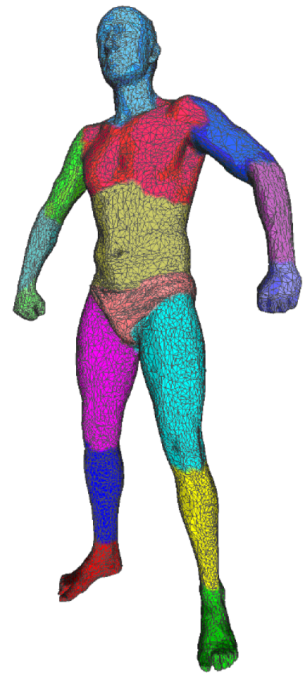 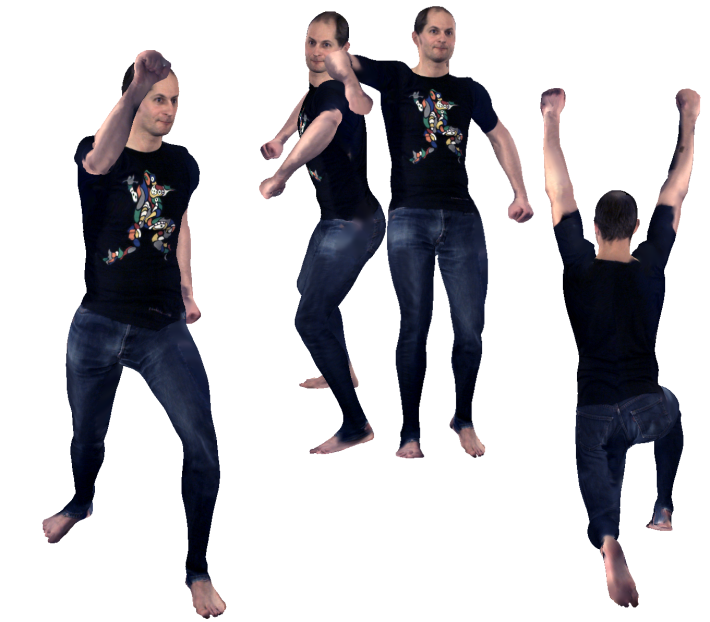 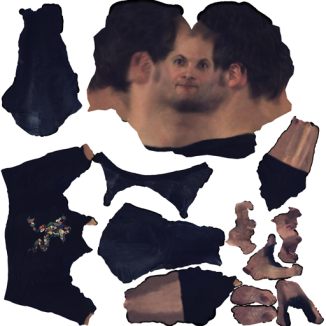 7
System Setup
1 x Microsoft Kinectv2 	(512x424 Depth @ 30 FPS)
1 x Basler acA2040-25gc 	(1600x2032 RGB @ 30 FPS)
SW
Sync
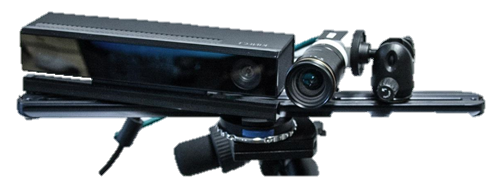 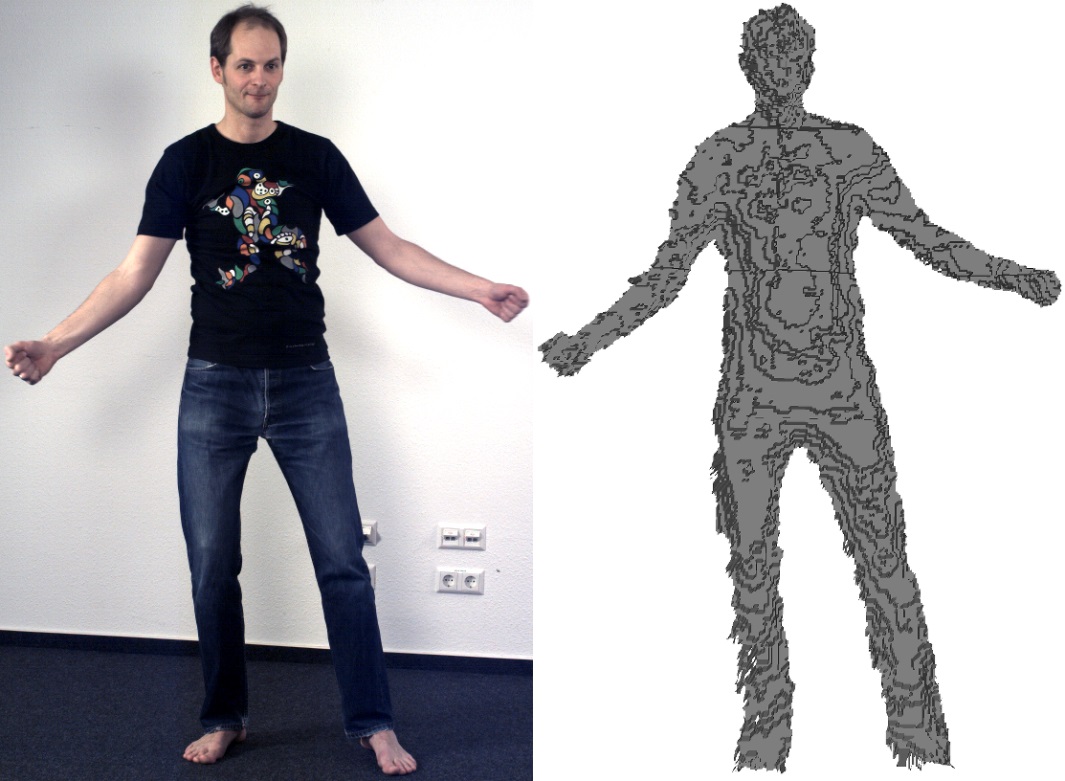 8
Pre-Processing
Calibration of internal/external parameters
Standard background subtraction on depth stream
Manual offline temporal alignment of RGB and depth
Depth map to 3D mesh conversion
Articulated template model of humanincluding UV texture coordinates
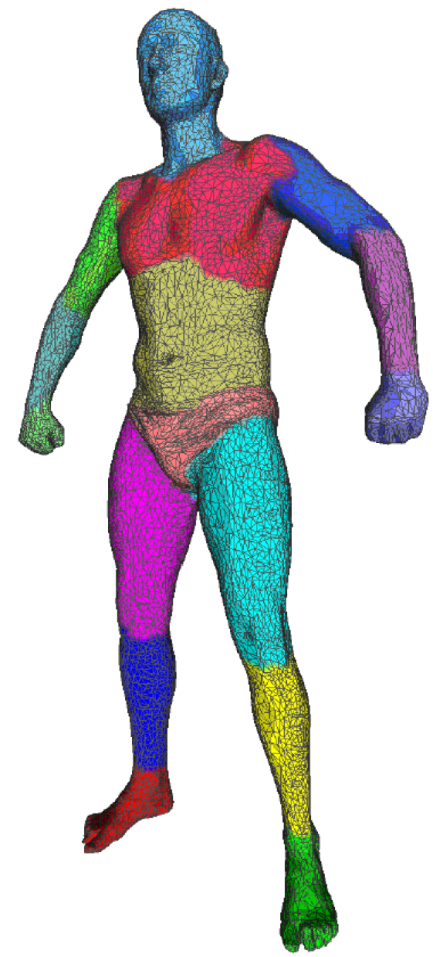 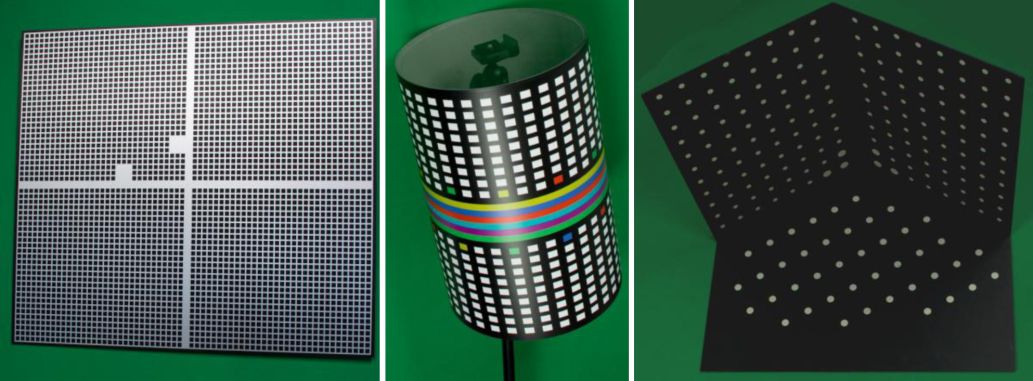 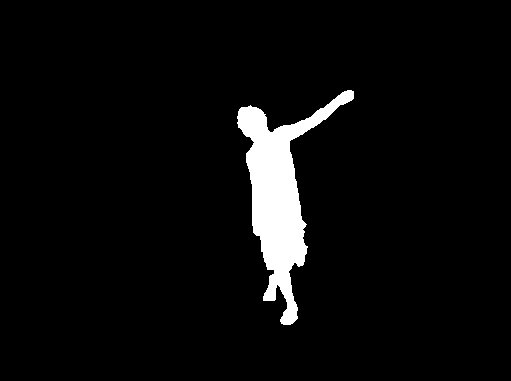 9
System Overview
Usage of rigged 3D Computer Graphics model as templatebased on SCAPE [1,2] model
Adapt per frame the template to input mesh
Rigid Face Tracking
Update texture map
Template
Fitting
TemplateParameter
Depth
Free ViewPoint Rendering
RGBD
Input stream
Face
Tracking
Rigid Head Pose
RGBD
Texture
Update
Dynamic Texture
RGB
[1] Aguelov et al., ACM Trans. on Graphics / SIGGRAPH, 2005.
[2] Fechteler et al., VMV, 2012
10
Scope of this Paper
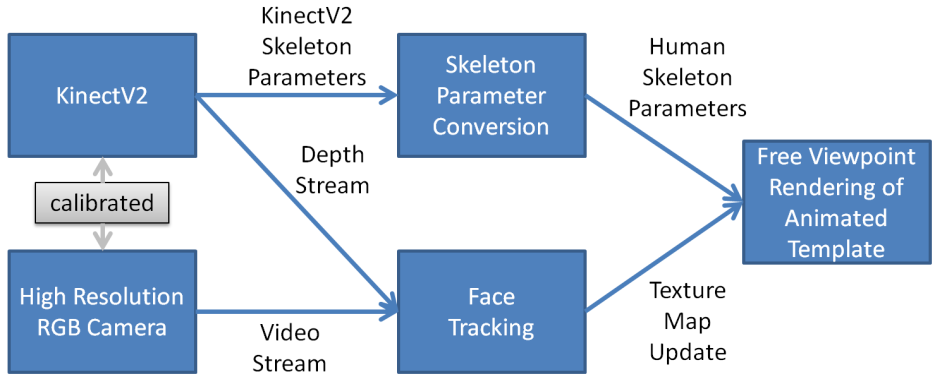 Preliminaries
System Setup
Pre-Processing
System Overview
Articulated Geometry
Articulated Template Model
Objective Function for Tracking and its Minimization
Template Fitting Results
Realtime Dynamic Texturing
Face Tracking
Dynamic Textures
Experimental Results + Conclusion
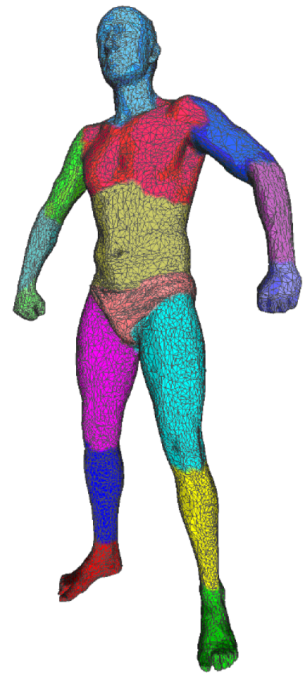 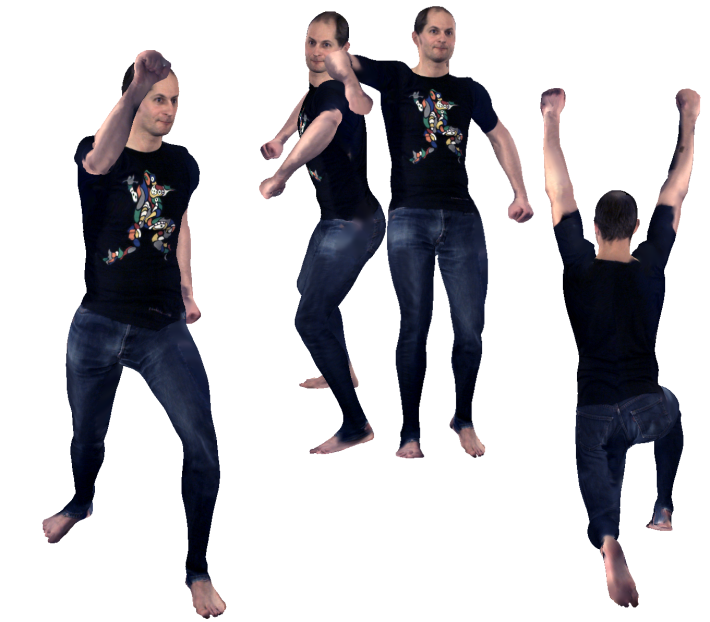 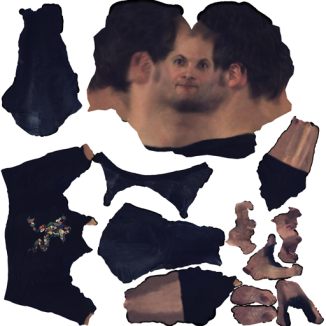 11
Naturalistic animation of articulated geometry
Dual quaternion Linear Blending (DLB)⇒  blending of more than two joints, e.g. shoulder, pelvis
combination of DQS for twist and LBS for swing motions⇒  to get rid of artifacts, e.g. candy-wrapper/LBS and bulging/DQS








Fechteler et al., Example-based Body Model Optimization and Skinning, EUROGRAPHICS, 2016.
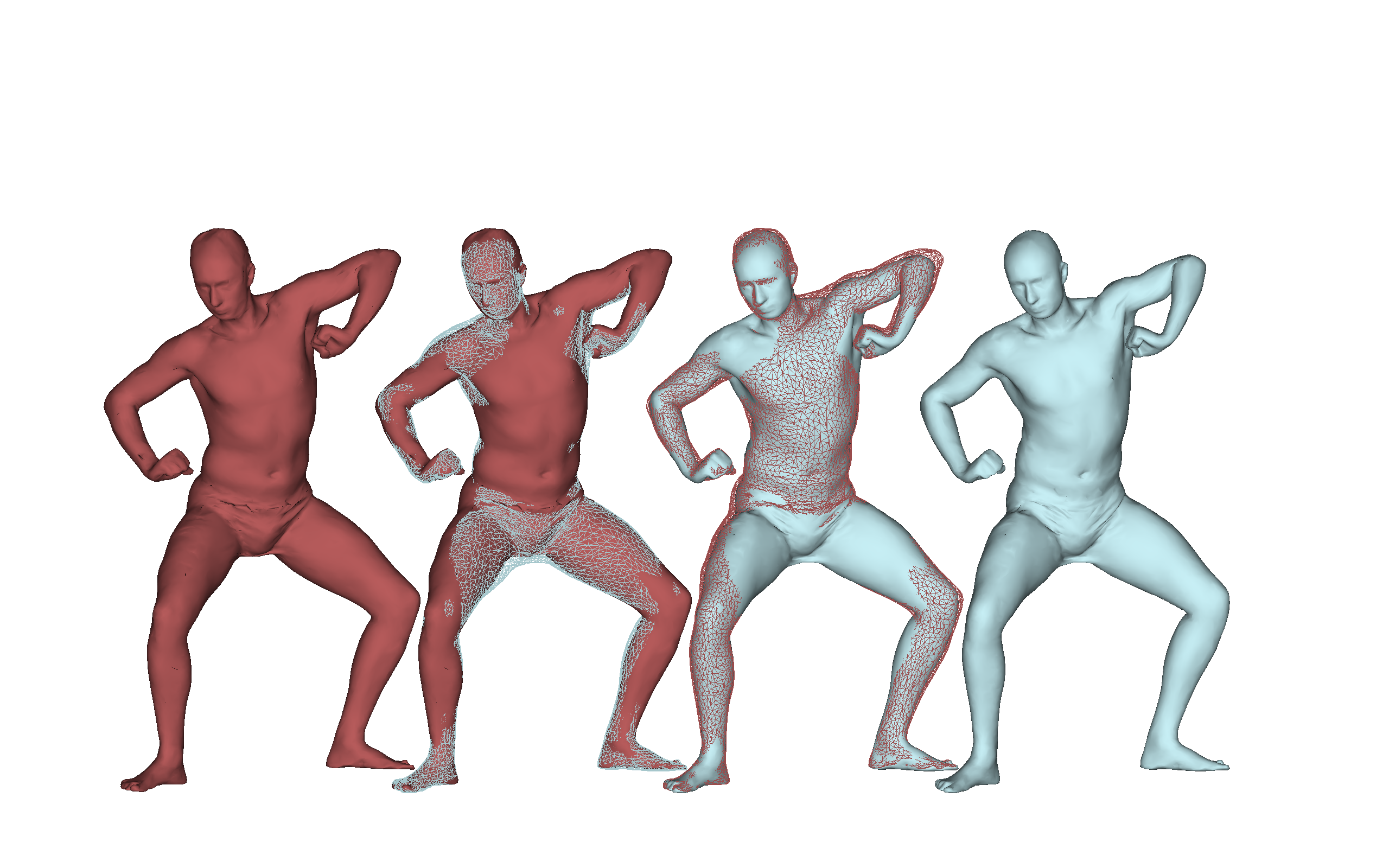 Captured
3D Scan
AnimatedModel
12
Requirement: conversion of skeletal parameters
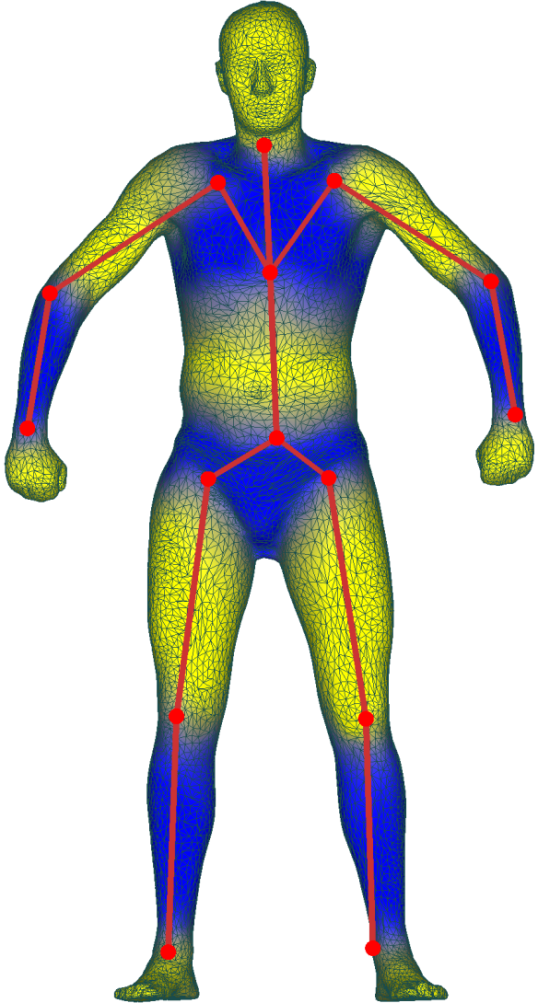 positional vs. angualar encoding
different joint positions
different topology
Kinect
DLB Model
13
Conversion of skeletal parameters
Rotation of head given from face tracking


Global, breast and waist rotationsvia PCA of torso joints etc


Remaining joint rotations via vector-and scalar product of successor/predecessorjoints
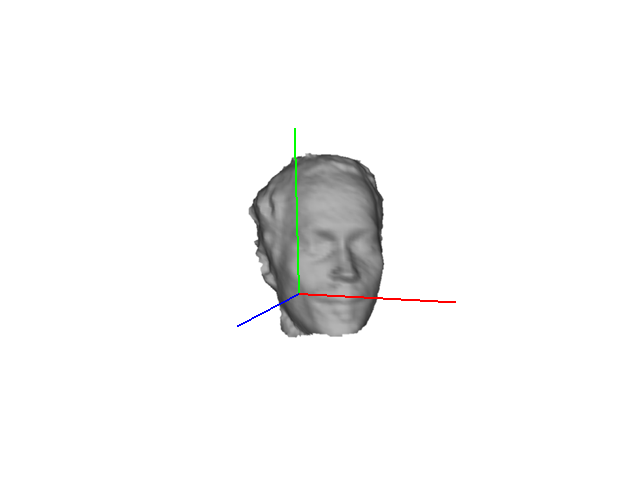 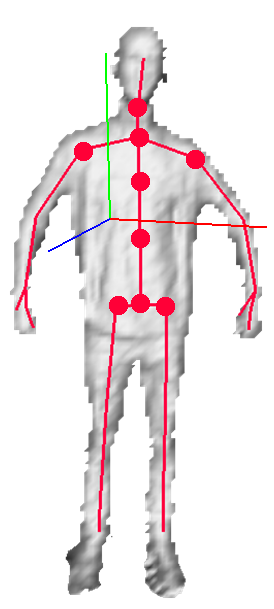 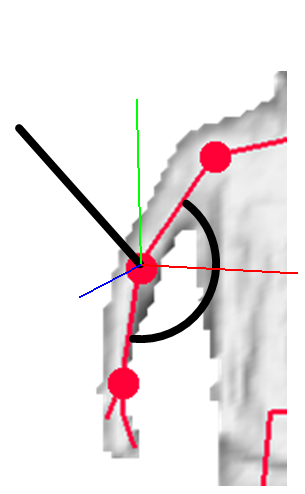 14
Scope of this Paper
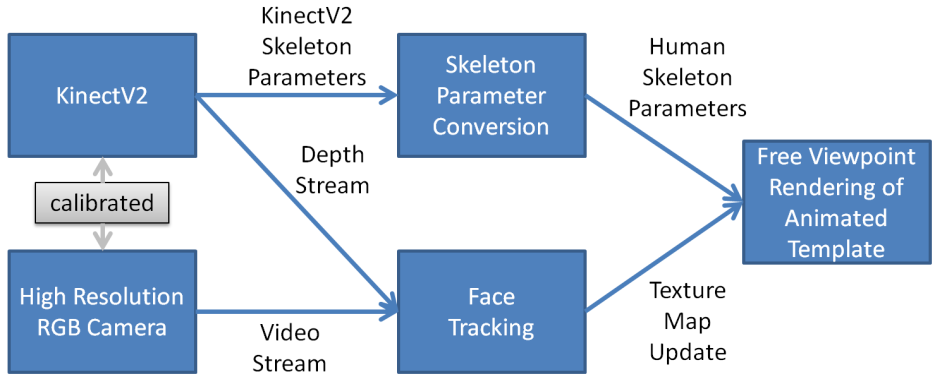 Preliminaries
System Setup
Pre-Processing
System Overview
Articulated Geometry
Articulated Template Model
Objective Function for Tracking and its Minimization
Template Fitting Results
Realtime Tracking & Texturing
Face Tracking
Dynamic Textures
Experimental Results + Conclusion
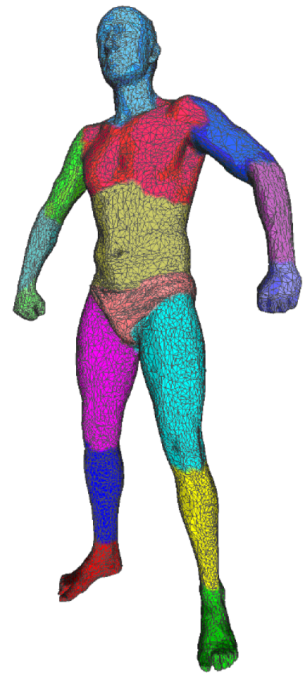 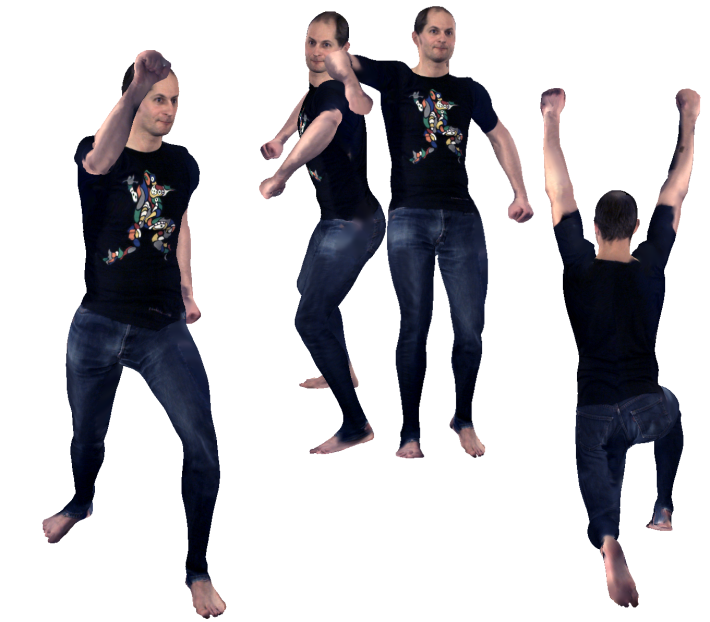 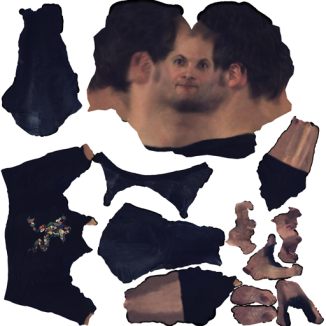 15
Realtime Face Tracking
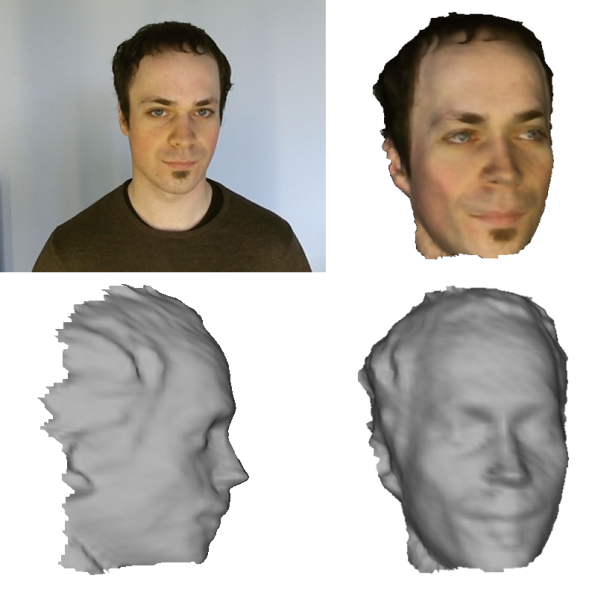 Automatic Tracking Model Generation
During initialization phase
Subject rotates head left/right
Approx. 180° 3D scan + texture

Face Tracking
Analysis by synthesis approach
Find rigid head motion
Minimize color & geometry mismatch
Example of a tracking model
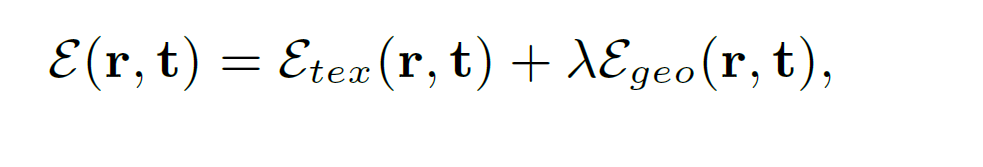 translation vector (tx,ty,tz)
scalar weighting
euler angles (rx,ry,rz)
16
Realtime Face Tracking
Color Mismatch
Squared intensity difference




Geometry Mismatch
Point to plane error metric
Projective correspondence search
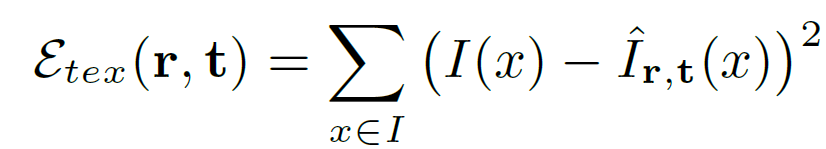 synthetic image based on current parameter estimate
captured image
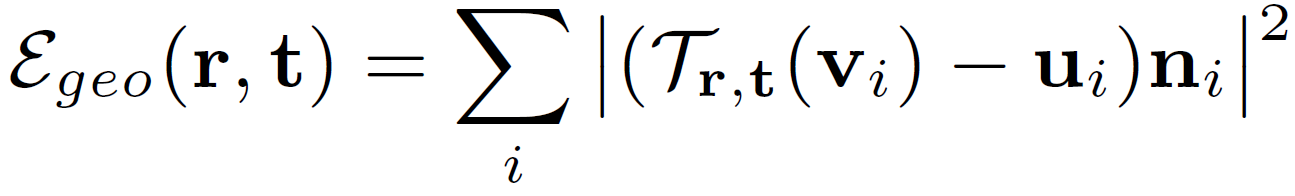 corr. surface-normalin target geometry
corr. 3D point intarget geometry
Transformedmodel vertex
17
Dynamic Texturing
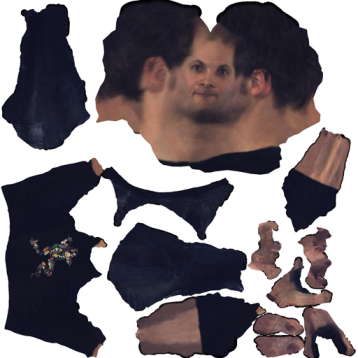 Facial expression is captured in texture space and updated in everytracked frame

Parallel implementation

Texture extraction
Project image on mesh/texture space
Fill unseen regions with tracking texture

Texture blending
Poisson image editing
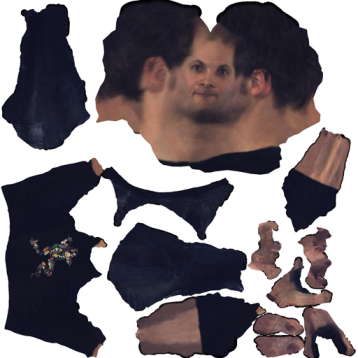 18
Experimental Results
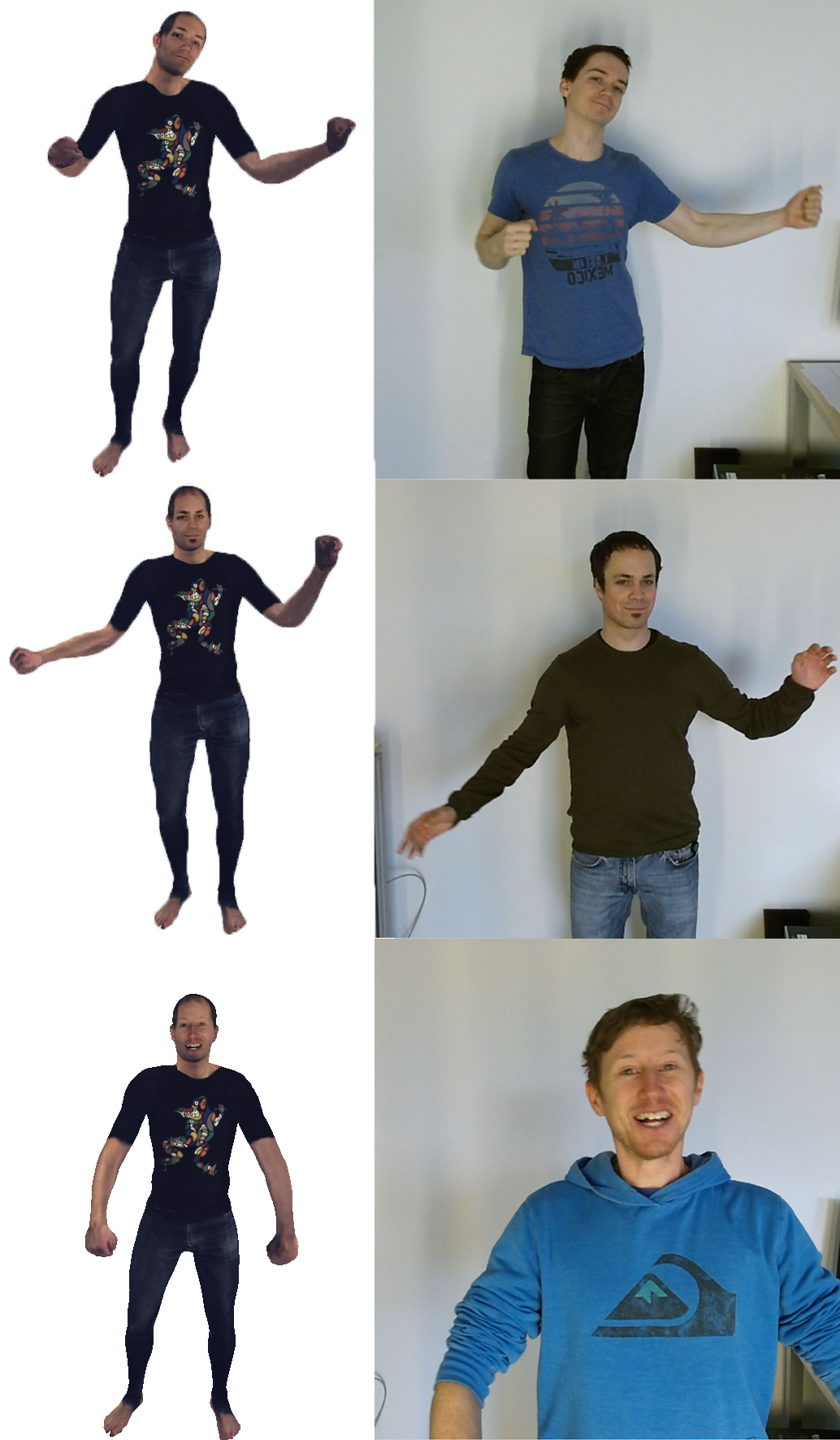 19
Experimental Results
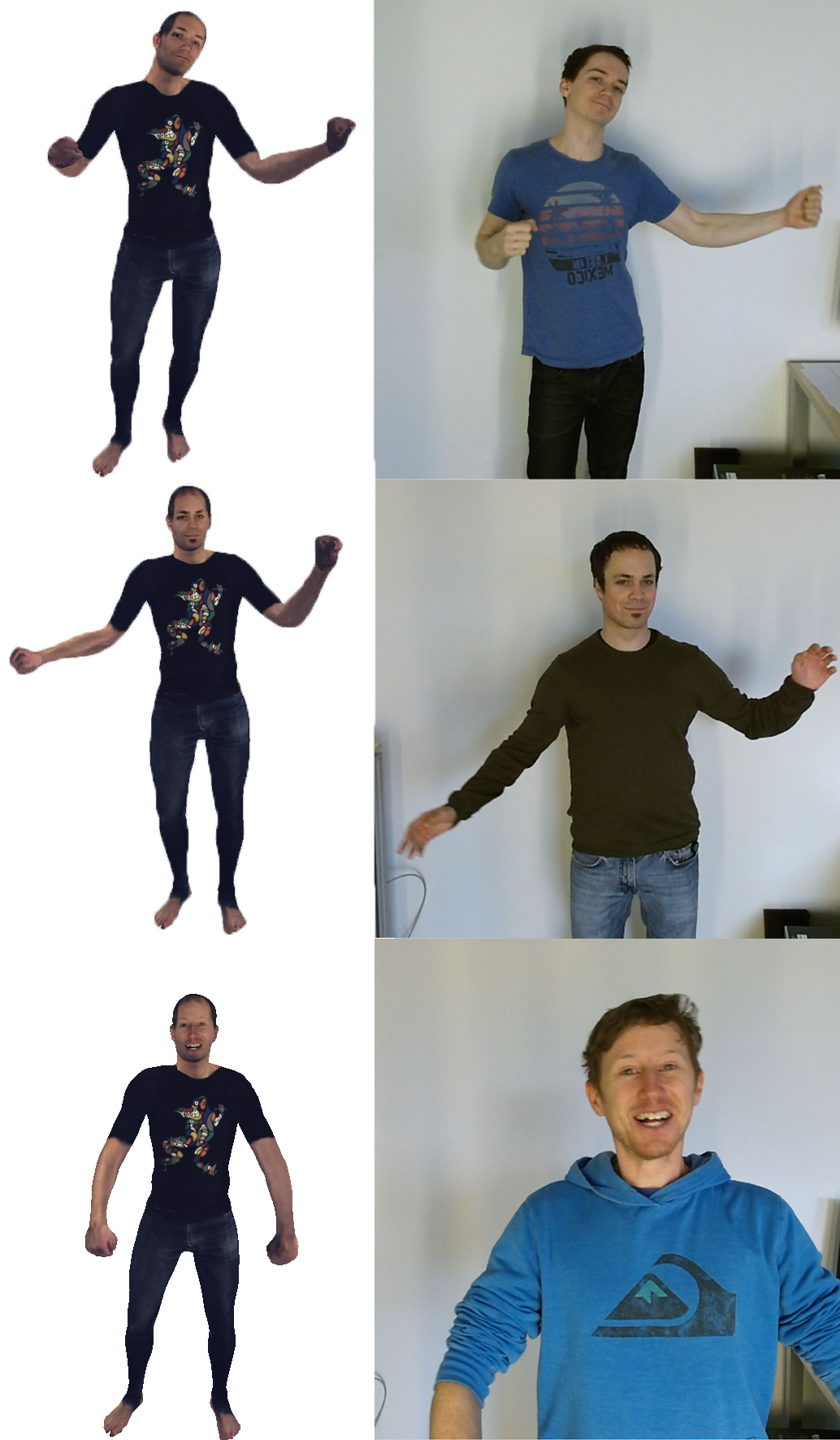 20
Experimental Results
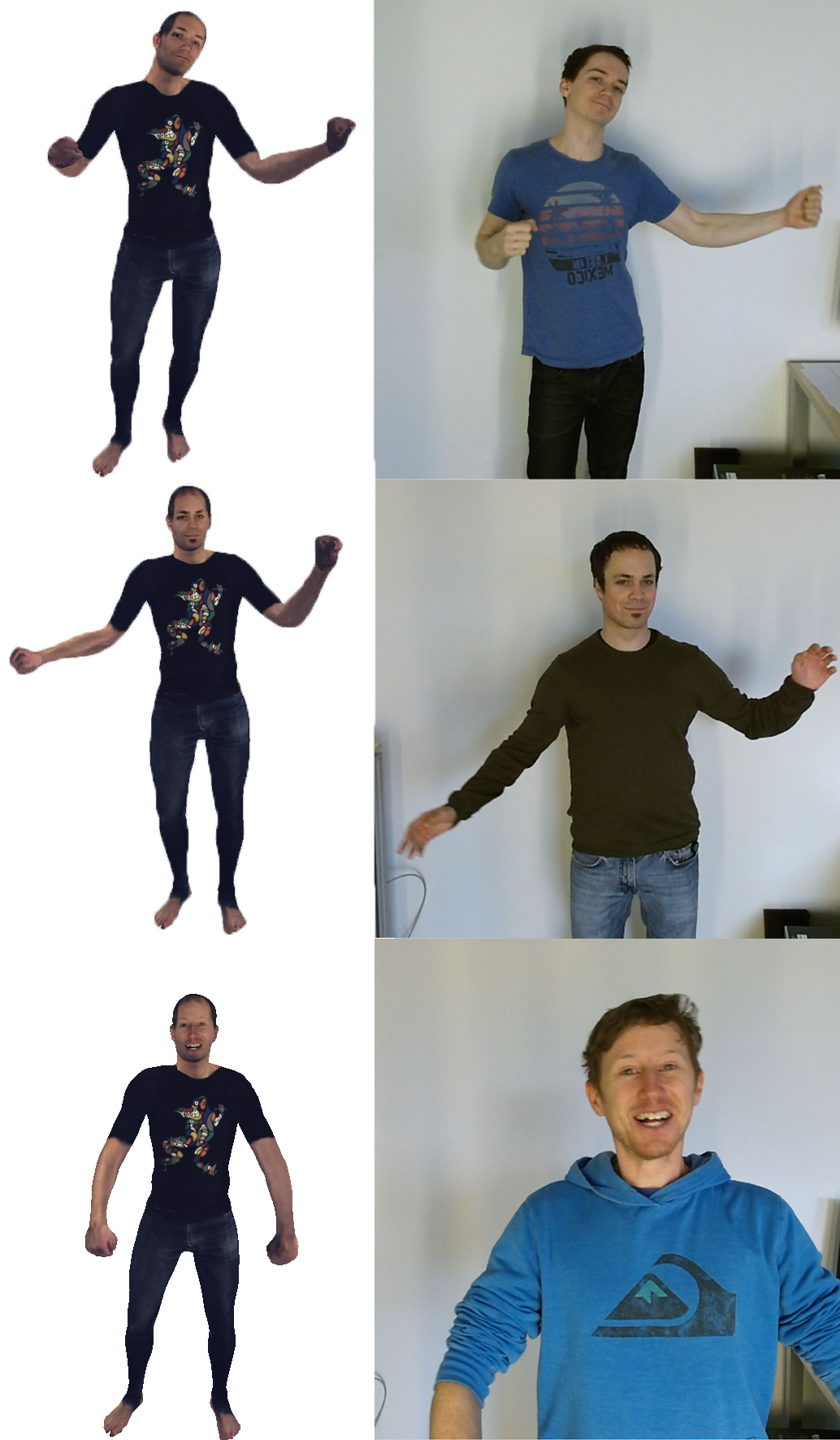 21
Experimental Results
22
Conclusion
We have presented an approach to ...
Capture humans from Kinect+Camera
Fit an articulated Computer Graphics model per depth frame
Extract corresponding texture region from RGB
Update consecutively the texture map without visible seams
Computer Graphics animation of resulting model
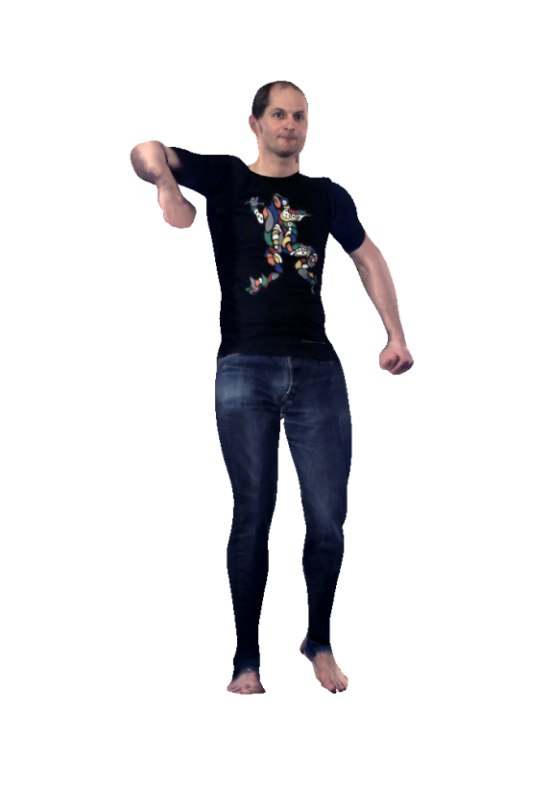 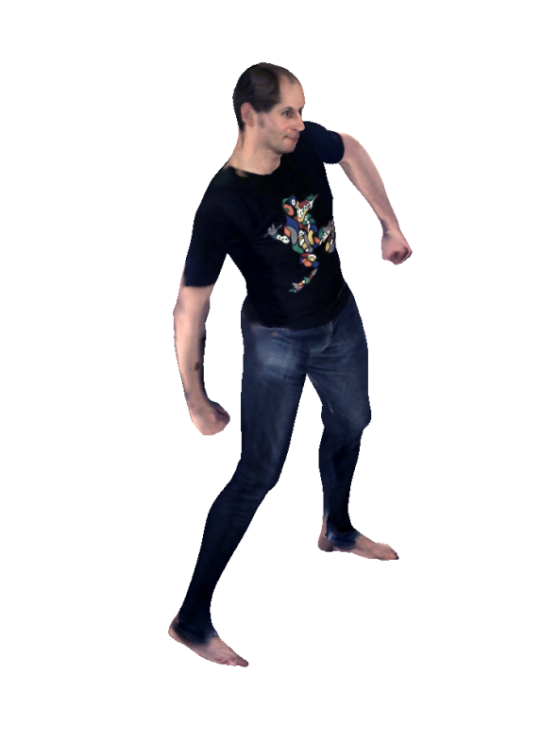 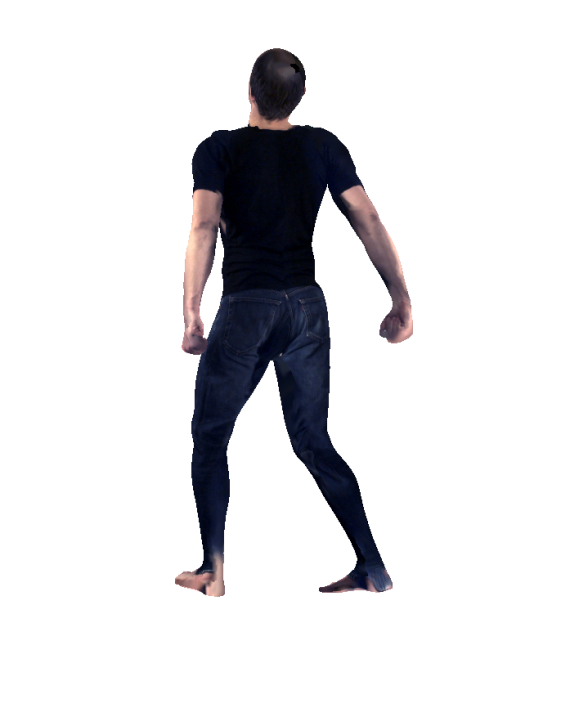 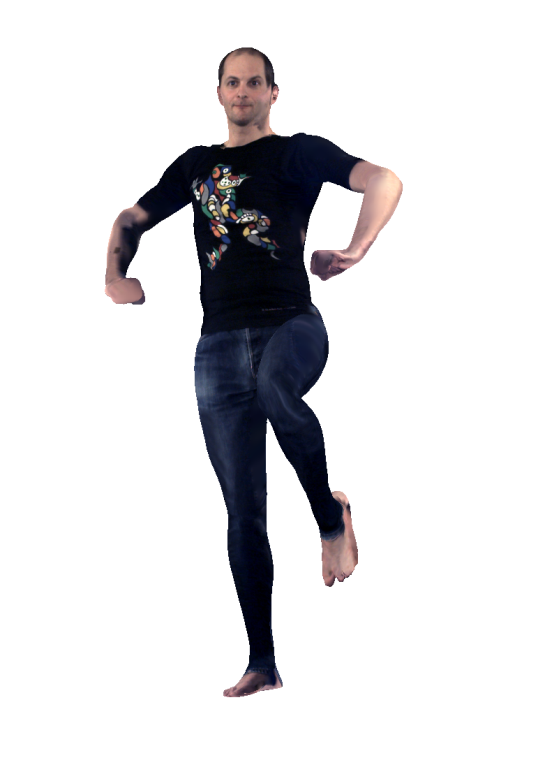 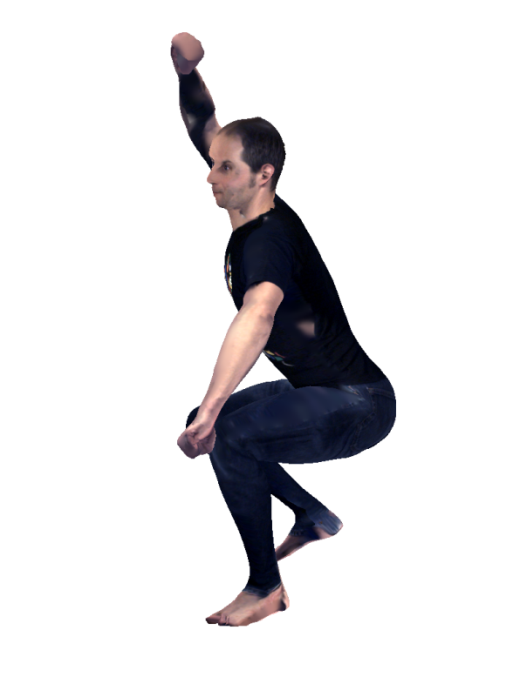 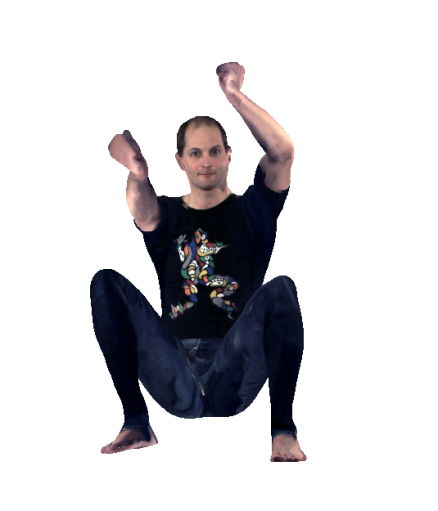 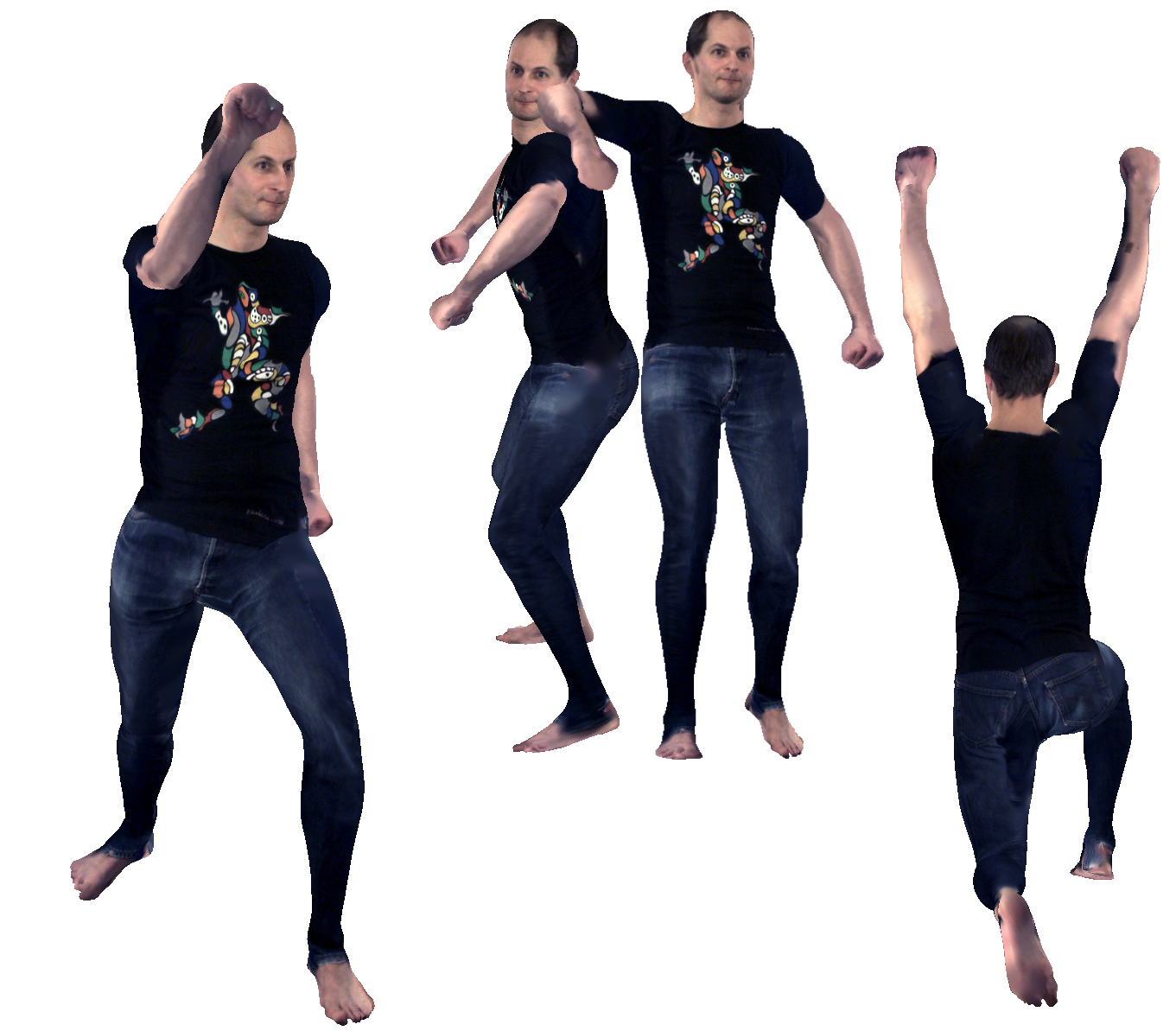 23
Thank you.Questions?